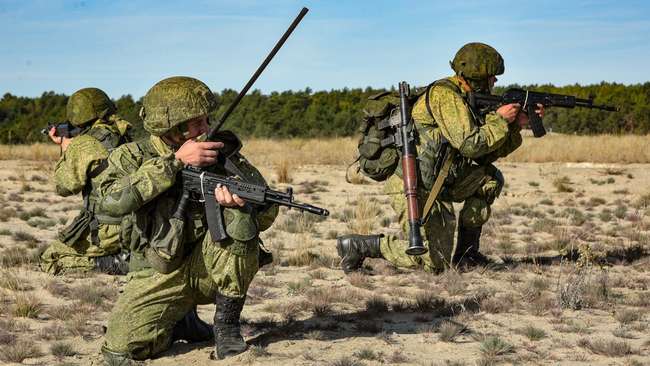 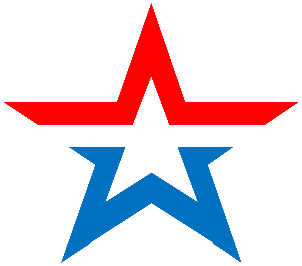 ТРЕБОВАНИЯ К КАНДИДАТАМ
ДОКУМЕНТЫ ДЛЯ ПОСТУПЛЕНИЯ
на военную службу в резерве
АРМИЯ РОССИИ
По возрасту: прапорщики, сержанты, солдаты – до 42 лет; 
младшие офицеры – до 52 лет; старшие офицеры – до 57 лет

По здоровью:
быть годным к военной службе (категория А) или годным к военной службе с незначительными
ограничениями (категория Б)

По результатам профессионального
психологического отбора:
получить первую, вторую или третью категорию пригодности для конкретной выбранной
специальности

По образованию:
не ниже основного общего (9 классов)
Военный комиссариат Ярославской области
1. Фотография анфас размером 9х12 см
(на обороте фотографии чернилами указывается фамилия, имя, отчество и дата фотографирования

2. Автобиография в двух экземплярах
(первый экземпляр – собственноручно)

3. Анкета (форму можно получить в военном комиссариате муниципального образования
)
4. Копии документов подтверждающих 
профессиональное или иное  образование

5. Копия трудовой книжки (при наличии), паспорта, военного билета, свидетельства о браке

6. Служебная характеристика с последнего места работы (учебы, службы)

7. Выписка из домовой книги (при наличии)
8. Копия свидетельства о рождении

9. Копия военного билета

10. Копия паспорта

11. Копии свидетельств о браке и рождении детей (при наличии)
СЛУЖБА В РЕЗЕРВЕ ВООРУЖЕННЫХ СИЛ – ТВОЙ ВЫБОР!
ГРАЖДАНИН НЕ МОЖЕТ СЧИТАТЬСЯ КАНДИДАТОМ, ЕСЛИ:
отбывал наказание в виде лишения свободы

подвергался административному наказанию за потребление наркотических
или психотропных веществ

в отношении него вынесен обвинительный приговор и назначено наказание, ведется дознание либо предварительное следствие
или уголовное дело передано в суд
КОМАНДА ВЕЖЛИВЫХ ЛЮДЕЙ
БОЛЕЕ ПОДРОБНО с информацией можно ознакомиться в ВОЕННОМ КОМИССАРИАТЕ (МУНИЦИПАЛЬНОГО ОБРАЗОВАНИЯ)  по месту прописки (жительства)
БОЛЕЕ ПОДРОБНО с информацией можно ознакомиться в ВОЕННОМ КОМИССАРИАТЕ (МУНИЦИПАЛЬНОГО ОБРАЗОВАНИЯ)  по месту прописки (жительства)
ЖДЕМ ВАС
НАСТОЯЩИЕ ПАТРИОТЫ
Срок контракта – первый контракт  на 3 года, следующие от 3-х до 5-ти лет 
Служба в резерве:
в мирное время: военные сборы (тренировочные занятия);
в военное время: решение задач по прямому предназначению

ПРОГРАММА ОБУЧЕНИЯ ПО 
ВОЕННО-УЧЕТНЫМ СПЕЦИАЛЬНОСТЯМ

Теоретический курс занятий
Занятия на тренажерах
Курс практического вождения на технике (танк, БМП, БТР)
Курс экстремального вождения
Выполнение практических стрельб
из стрелкового оружия, танка ,БМП, БТР
Участие в военных парадах
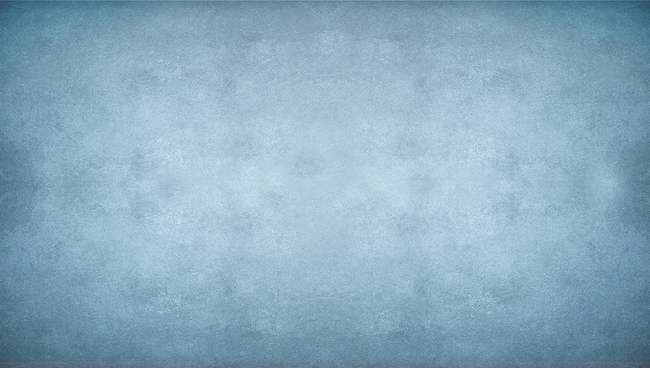 СОЦИАЛЬНЫЕ ГАРАНТИИ
И ЛЬГОТЫ
СОЦИАЛЬНЫЕ ГАРАНТИИ
И ЛЬГОТЫ
СЛУЖБА В РЕЗЕРВЕ
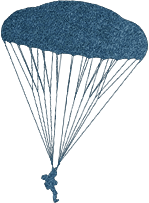 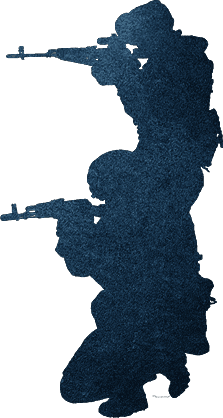 ЖИЛИЩНОЕ ОБЕСПЕЧЕНИЕ
денежная компенсация за найм жилых помещений в ходе тренировочных занятий и военных сборов

ДОПОЛНИТЕЛЬНЫЕ ЛЬГОТЫ, ГАРАНТИИ И КОМПЕНСАЦИИ
при выполнении задач в условиях чрезвычайного положения
и при вооруженных конфликтах

сохраняется рабочее место, заработная плата

предприятию компенсируется финансовые затраты, центрам занятости населения – выплаты по пособиям по безработице

ПЯТЬ ШАГОВ К ПОСТУПЛЕНИЮ
НА СЛУЖБУ В РЕЗЕРВЕ
1. Обратиться в военный комиссариат по месту жительства (регистрации)
и подать заявление о приеме на службу в резерве
2. Выполнить тесты на профессиональную пригодность
3. Пройти медицинскую комиссию
4. Сдать нормативы по физической подготовке
5. Получить в военном комиссариате (муниципального образования) предписание, прибыть в воинскую часть и заключить контракт
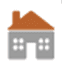 ДЕНЕЖНОЕ ДОВОЛЬСТВИЕ
ЕЖЕМЕСЯЧНЫЕ ВЫПЛАТЫ
офицер – до 10 тыс. руб.;
сержанты, солдаты – до 5 тыс. руб. 
ЕДИНОВРЕМЕННЫЕ за пребывания на военных сборах:
офицер – от 30 до 75 тыс. рублей;
сержанты, солдаты – от 10 до 25 тыс. руб. (в зависимости от региона)

МЕДИЦИНСКОЕ ОБЕСПЕЧЕНИЕ
ежегодное бесплатное обследование,
лечение, обеспечение лекарствами

ПРОДОВОЛЬСТВЕННОЕ ОБЕСПЕЧЕНИЕ
бесплатное трехразовое питание
по месту военной службы, проведения военных сборов

ОБЯЗАТЕЛЬНОЕ ГОСУДАРСТВЕННОЕ
СТРАХОВАНИЕ
жизни и здоровья за счет средств федерального бюджета

ВЕЩЕВОЕ ОБЕСПЕЧЕНИЕ
бесплатное обеспечение обмундированием на весь период службы в резерве

ПРОЕЗД РАЗЛИЧНЫМИ ВИДАМИ ТРАНСПОРТА
бесплатный проезд к месту проведения военных сборов и обратно
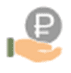 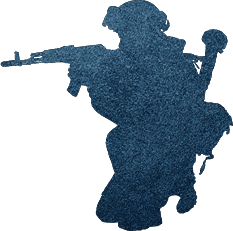 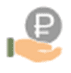 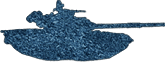 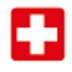 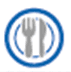 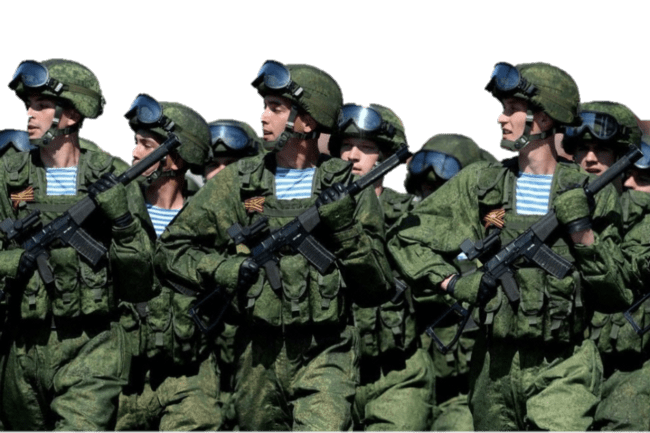 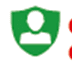 СЛУЖБА В РЕЗЕРВЕ –ДОСТОЙНЫЙ ВЫБОР ПАТРИОТА РОССИИ!
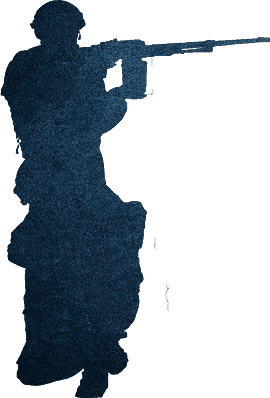 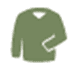 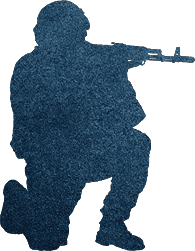 Более подробную информацию можно получить в военном комиссариате муниципального образования  по месту учета (проживания)
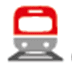